Construction and Characterization of Bordetella bronchiseptica Type III Secretion System Apparatus and Effector Mutants
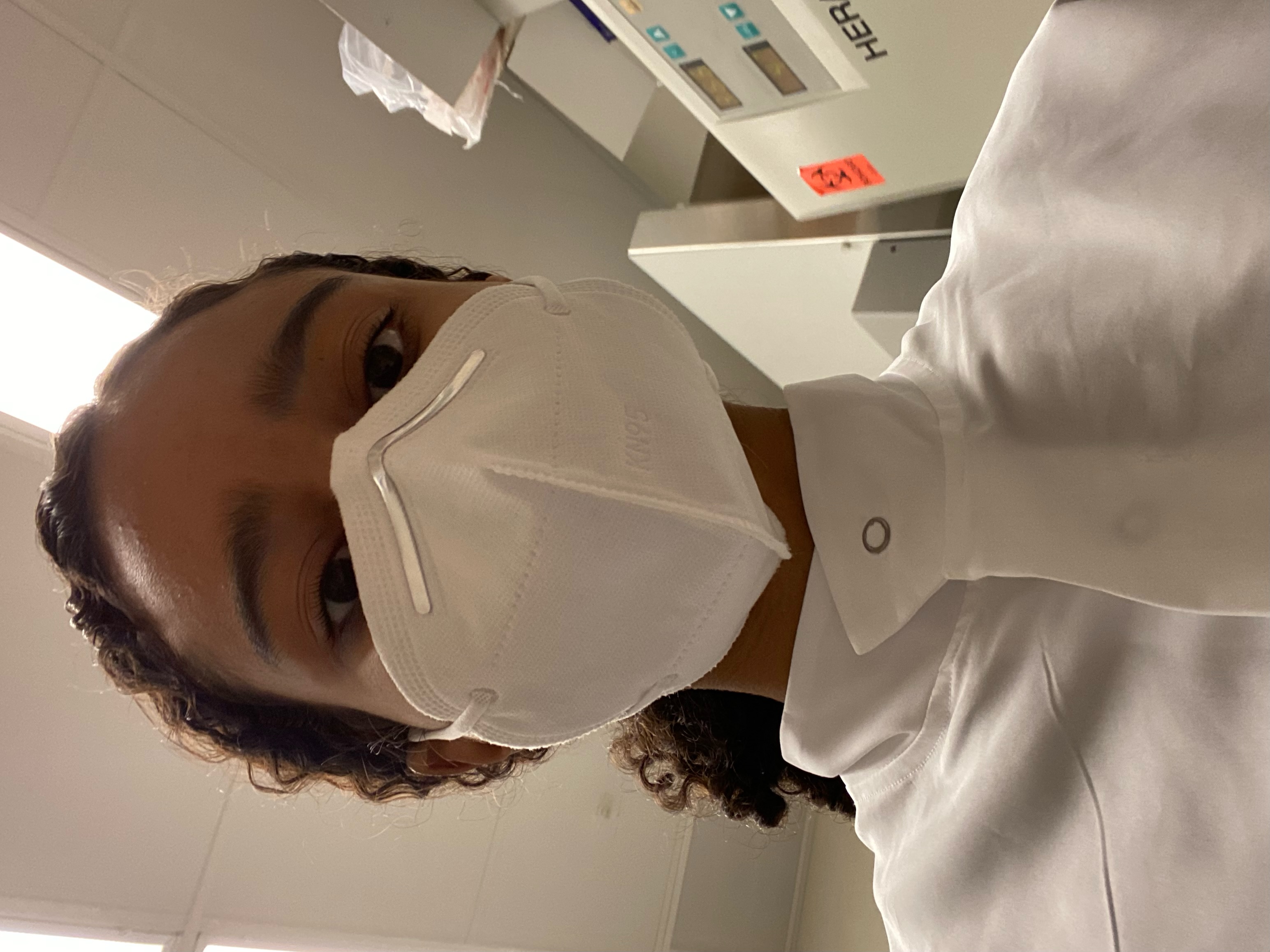 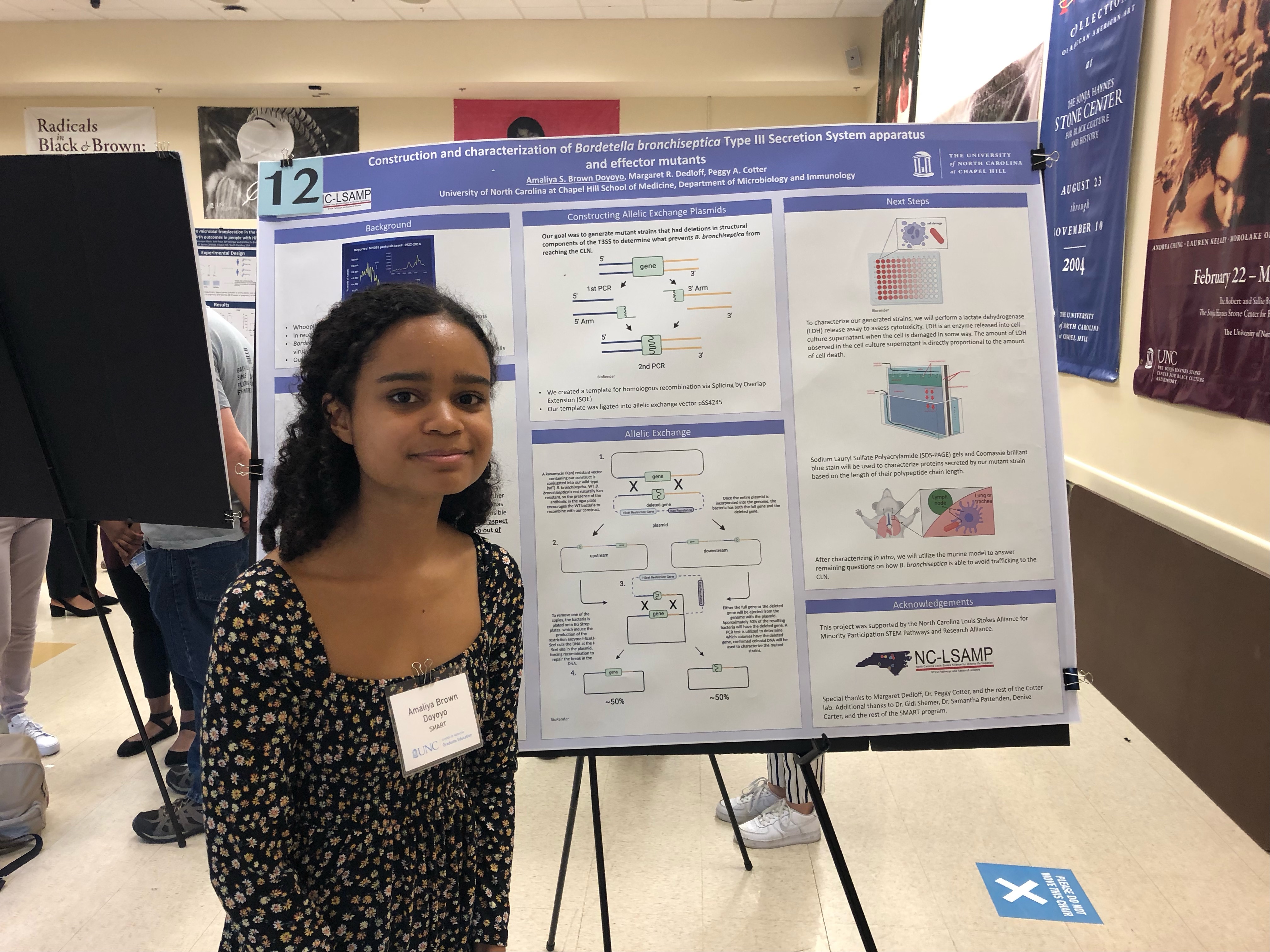 Amaliya Brown Doyoyo, Biology Major 

Peggy Cotter & Margaret Dedloff, UNC Department of Microbiology and Immunology
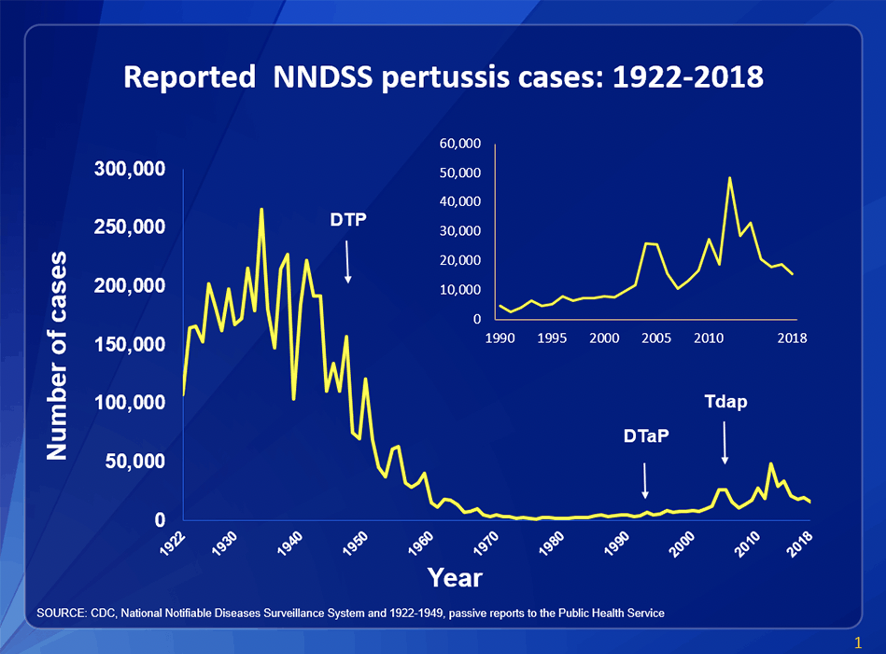 Whooping cough is a respiratory disease caused by Bordetella pertussis. In recent years, there has been a significant spike in cases. Bordetella bronchiseptica is a close relative of B. pertussis with similar 
virulence factors.
CDC 2019
Our lab has found that B. bronchiseptica is able to avoid its host’s lymph nodes, where the adaptive immune response exists, using its Type III Secretion System, a virulence factor that delivers toxic proteins into cells. The objective of our research is to determine which aspect of the T3SS apparatus is responsible for keeping B. bronchiseptica out of the CLN.
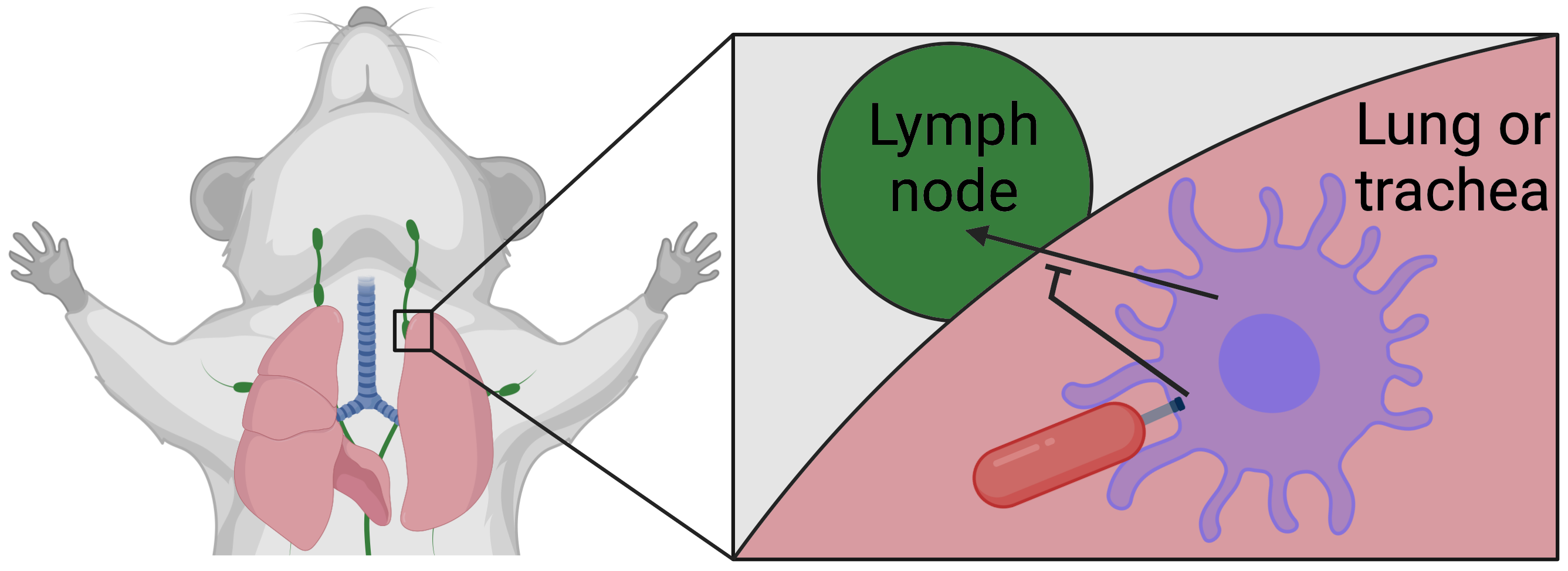 Mouse Model
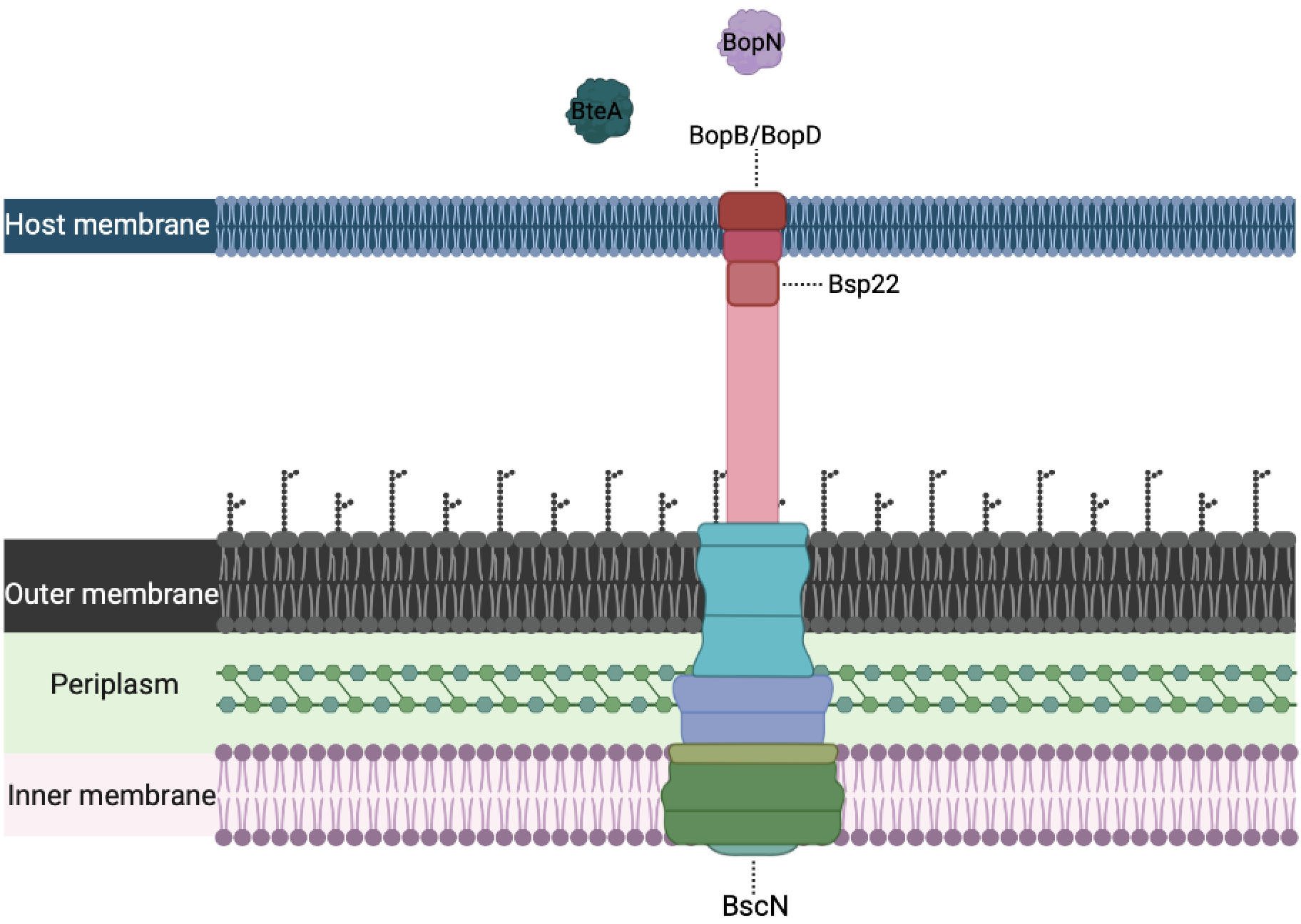 This summer we’ve been working on deleting three separate genes that encode for structural components of the Type III Secretion System. Once these deleted strains are completed, we will be able to observe their impact on the bacteria’s ability to avoid the lymph nodes.
This research will be significant for understanding the function of B. bronchiseptica and it’s interaction with the adaptive immune response, it could also be helpful for the development of future vaccines.
Type III Secretion System